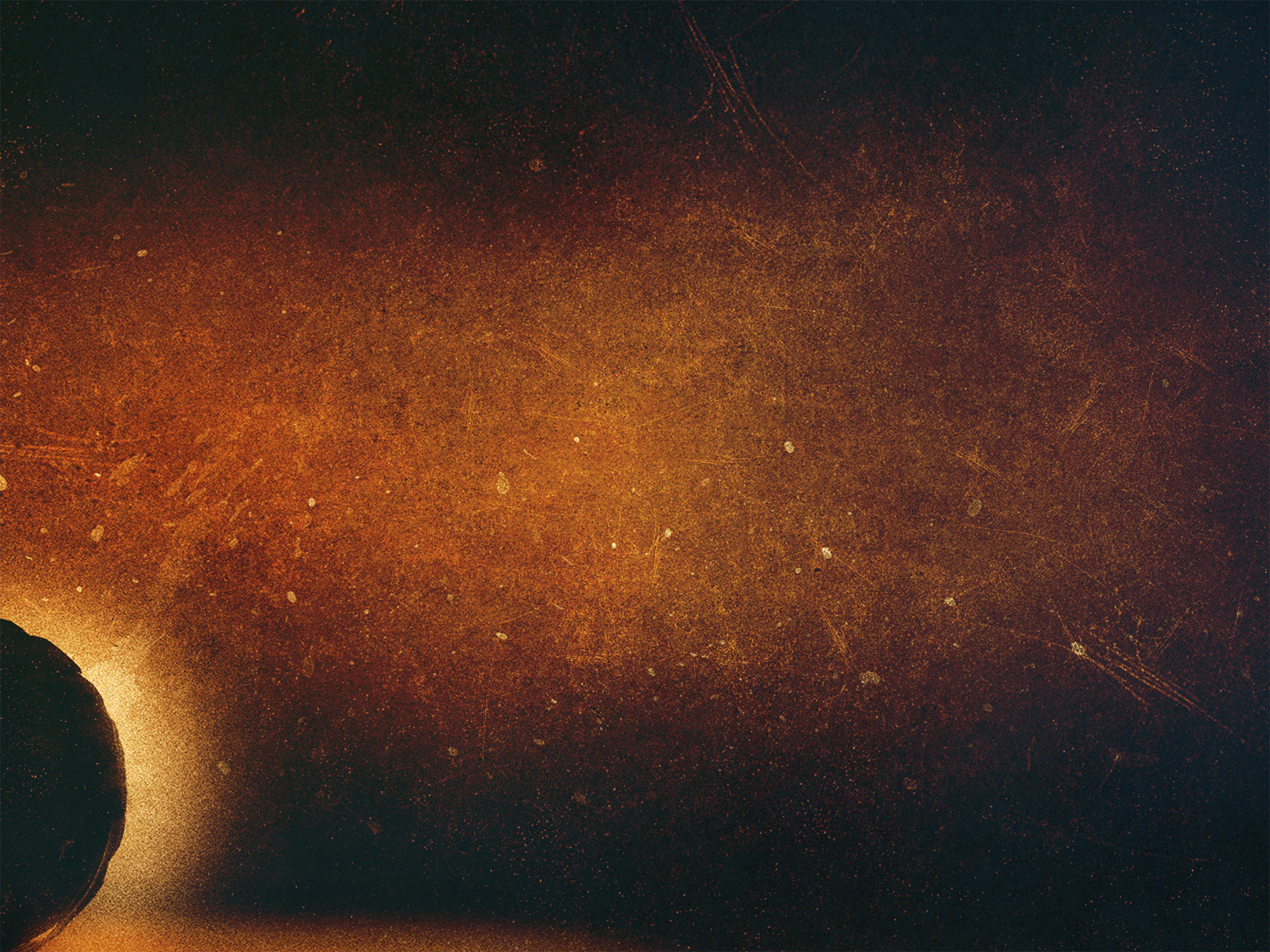 Resurrection
Power
Facts
Tomb
Explanations
What did Paul know?
Implications